Covid-19
Vulnerabilidade da população infantil e 
potencial impacto na população em geral
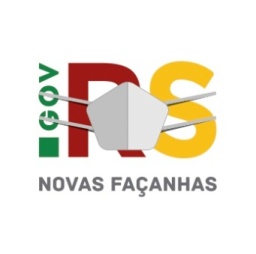 17/02/2022 ❘ Secretária Estadual da Saúde
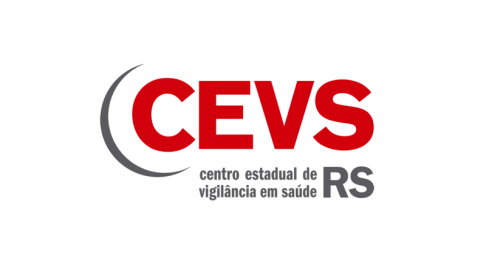 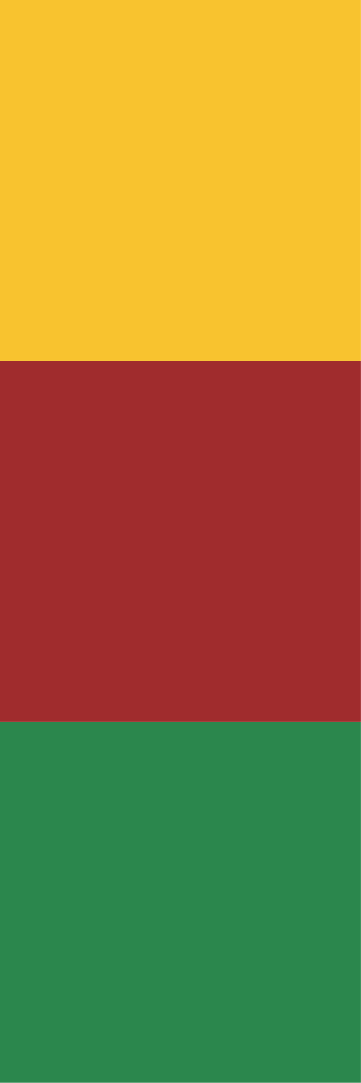 PERCENTUAL DE CASOS DE COVID-19 EM CRIANÇAS DENTRE O TOTAL DE CASOS NOTIFICADOS, RS,
 MARÇO/2020 A FEVEREIRO/2022
Série temporal de casos de Civid-19 em crianças




 O percentual de casos  de Covid-19 em crianças , comparados com o total de casos na população em geral, oscilou de menos de 2% em março de 2020 a mais de 6% em fevereiro de 2022 configurando uma tendência de aumento

 






Dados preliminares para o último mês
Fonte: e SUS Notifica, acesso em 14/02/2022
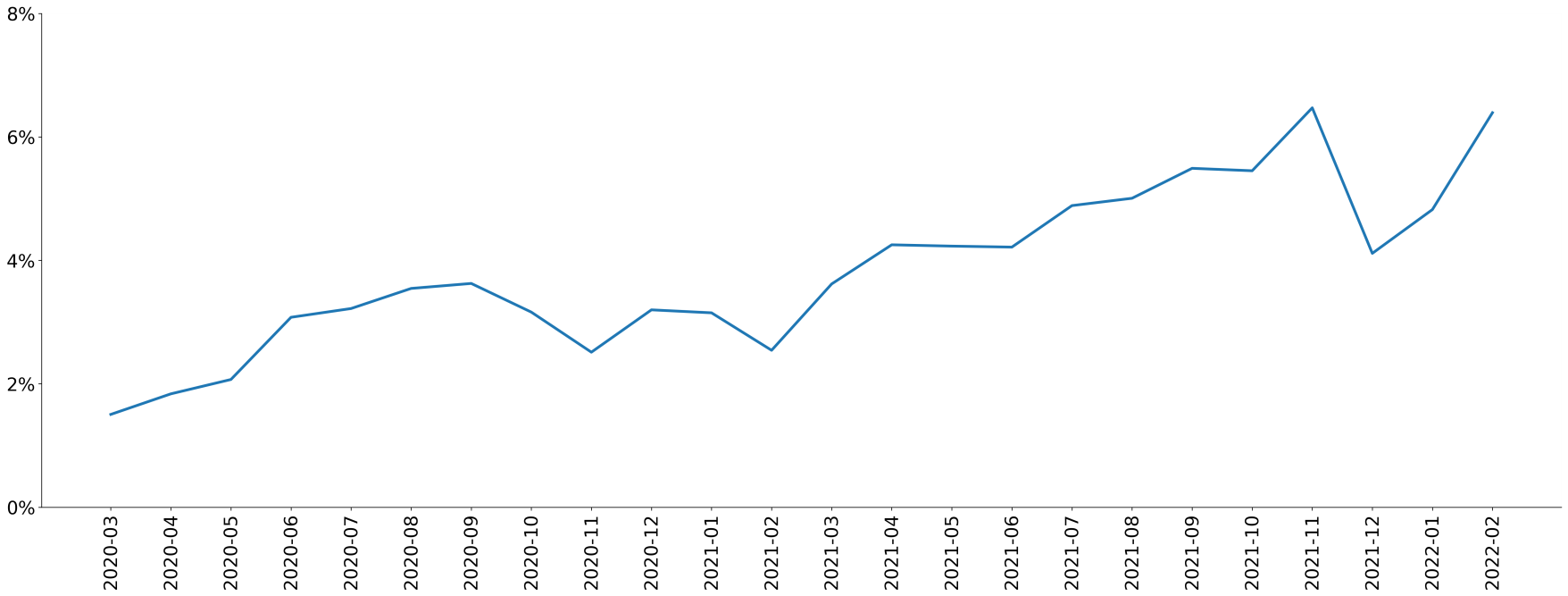 COERS | SES RS
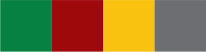 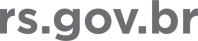 Incidência por Faixa Etária no Rio Grande do Sul
Atualizado em
14/02/2022 09h
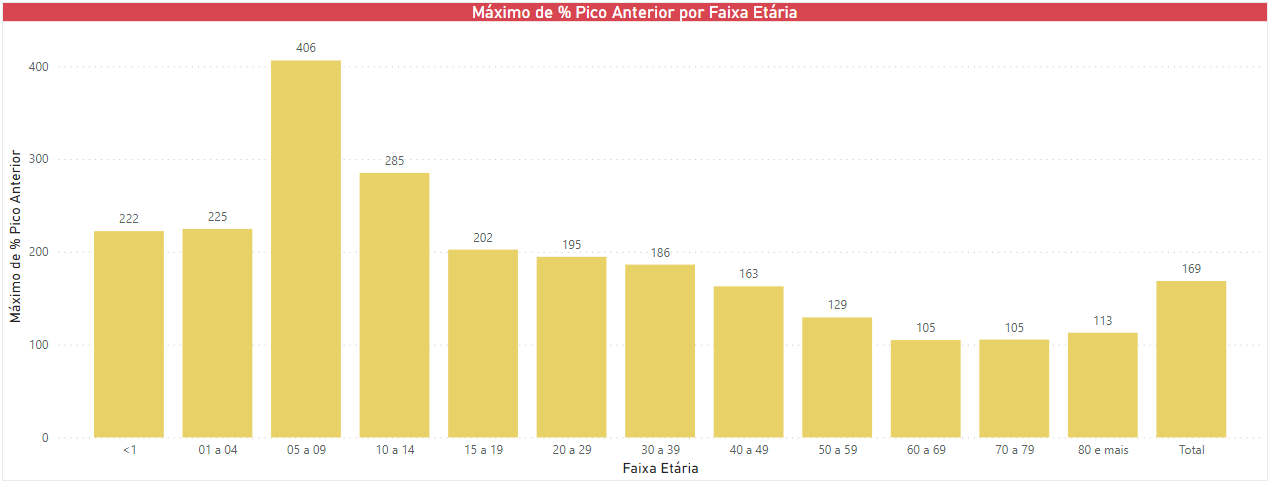 O Gráfico indica que a incidência no pico mais recente foi 4x superior ao pico anterior na faixa etária dos 05 a 09 anos.
Por outro lado, nas faixas etárias de 60 a 79 anos, foi apenas 5% superior.
Considerando todas as faixas etárias, superou em quase 70% o pico de março 2021.
Fonte dos dados brutos: Secretaria de Estado da Saúde (RIO GRANDE DO SUL, 2022)
Elaboração: Comitê de Dados  (DEE/SPGG e SES)
COMITÊ DE DADOS |  SPGG | SES
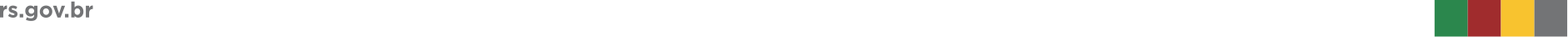 [Speaker Notes: https://app.powerbi.com/view?r=eyJrIjoiMjg2MWVkMDMtNjZlYy00NjIzLWI1MDQtYzQ5NTE3M2NhMmQ2IiwidCI6IjRmZjE0NWRhLThkZWYtNGI3Zi05YTlkLTFiZjRjZDI3MzViYSJ9&pageName=ReportSection3cdbe01c527c92c1c820]
DISTRIBUIÇÃO ETÁRIA ENTRE HOSPITALIZAÇÕES POR COVID-19
Série temporal da distribuição proporcional por faixa etária entre hospitalizações por Covid-19 no RS

As faixas etárias de 0 a 11 anos e de 12 a 19 anos passaram a representar uma proporção maior das hospitalizações no ano de 2022 (6%) em comparação com anos anteriores

 A faixa etária de 80 anos ou mais passou a representar uma proporção maior das hospitalizações em 2022 (29%), a maior proporção para esta faixa etária ao longo da pandemia


Dados preliminares para o último mês
Fonte: SIVEP Gripe, acesso em 10/02/2022
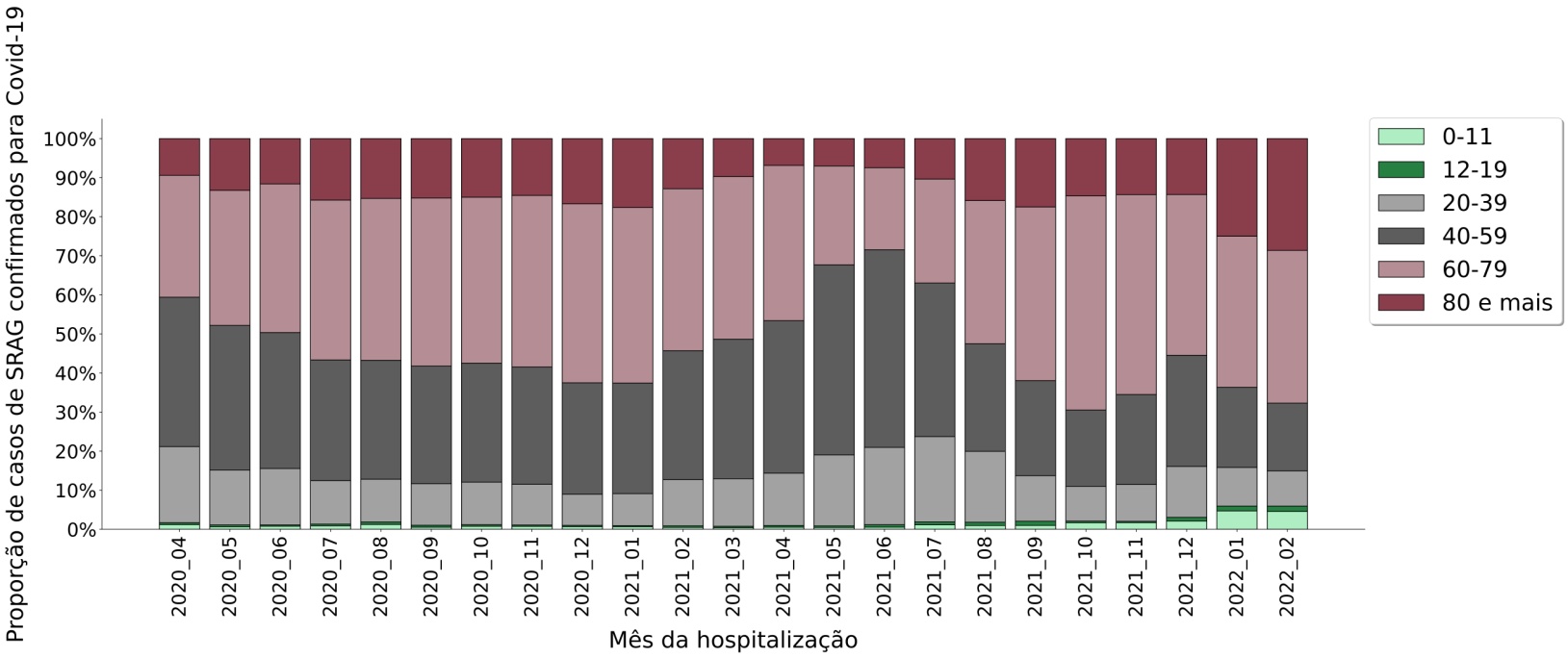 COERS | SES RS
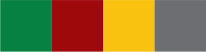 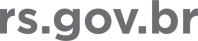 Evolução do Número de Hospitalizados
Atualizado em
14/02/2022 09h
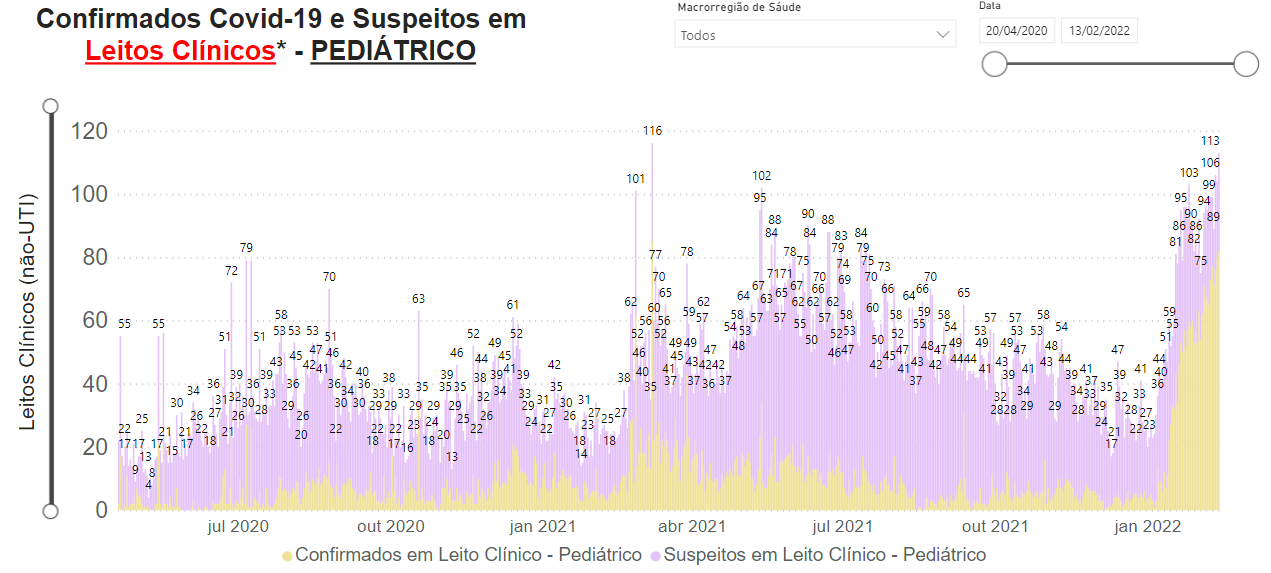 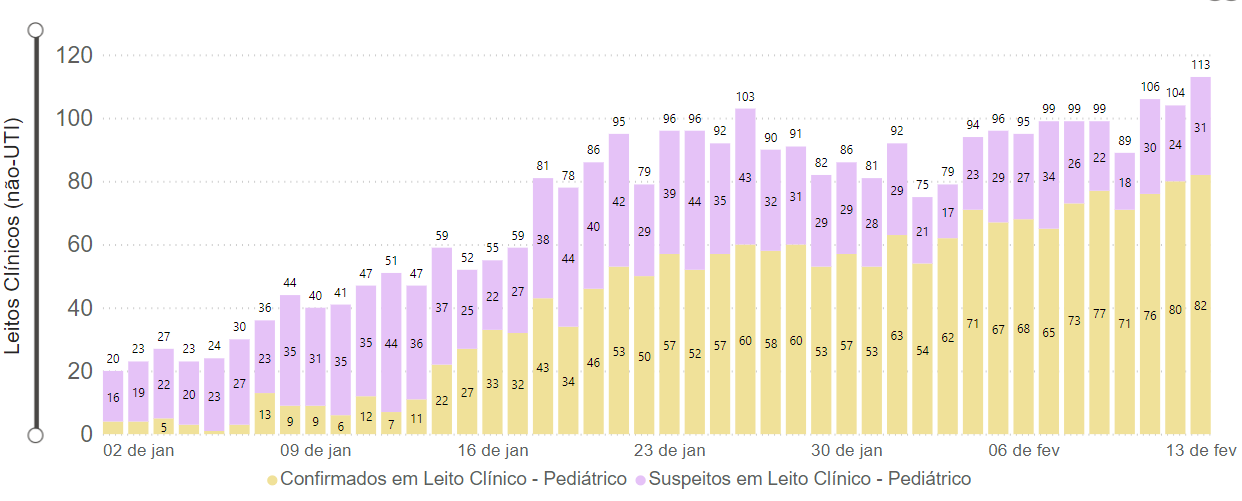 Máxima Histórica
Fonte dos dados brutos: Secretaria de Estado da Saúde (RIO GRANDE DO SUL, 2022)
Elaboração: Comitê de Dados  (DEE/SPGG e SES)
COMITÊ DE DADOS |  SPGG | SES
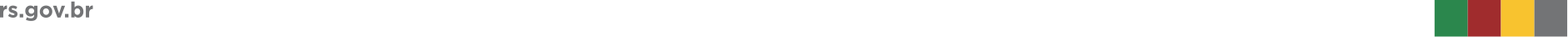 [Speaker Notes: https://app.powerbi.com/view?r=eyJrIjoiMjg2MWVkMDMtNjZlYy00NjIzLWI1MDQtYzQ5NTE3M2NhMmQ2IiwidCI6IjRmZjE0NWRhLThkZWYtNGI3Zi05YTlkLTFiZjRjZDI3MzViYSJ9&pageName=ReportSectione58d5cc21003004299b8]
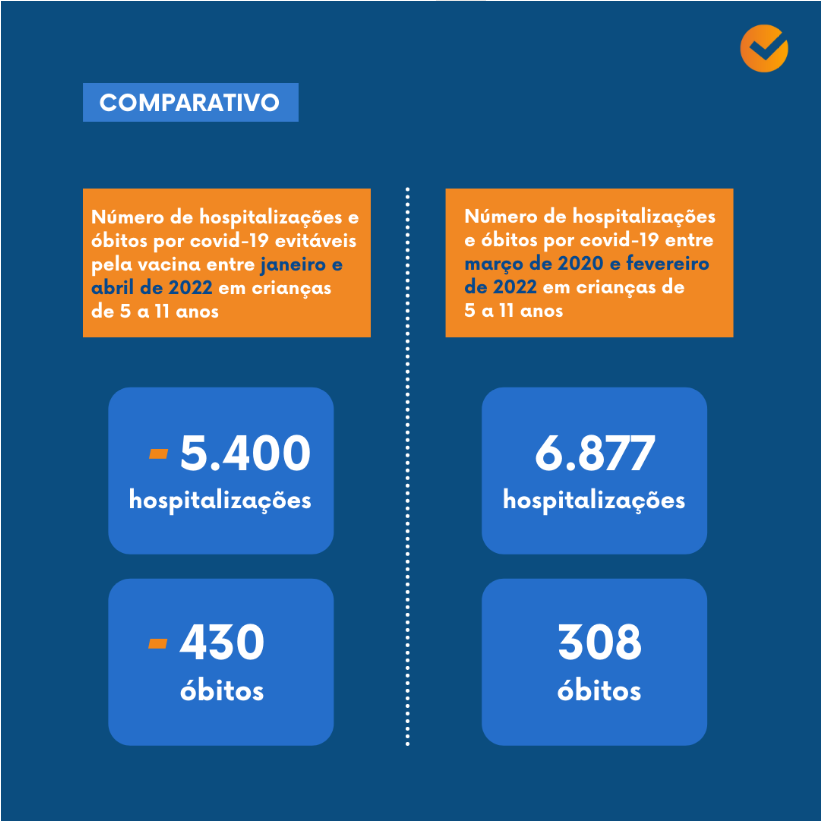 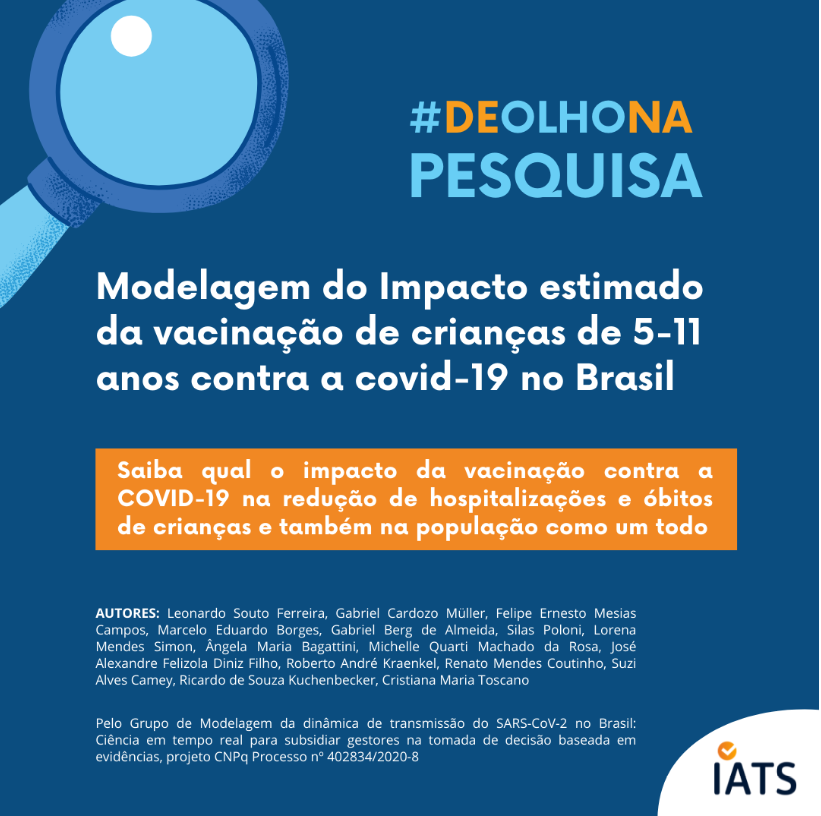 O Estudo consiste em um modelagem
 matemática  para estimar quantas mortes 
e hospitalizações  seriam evitáveis  
considerando três cenários 
de administração de vacinas nessa
 faixa etária em período de 3 meses: 
● Sem vacinação (hipotético); 
● Vacinação em ritmo lento (atual): 
média aproximada de 250 mil doses /dia; 
● Vacinação em ritmo ideal: 
1 milhão de doses /dia.
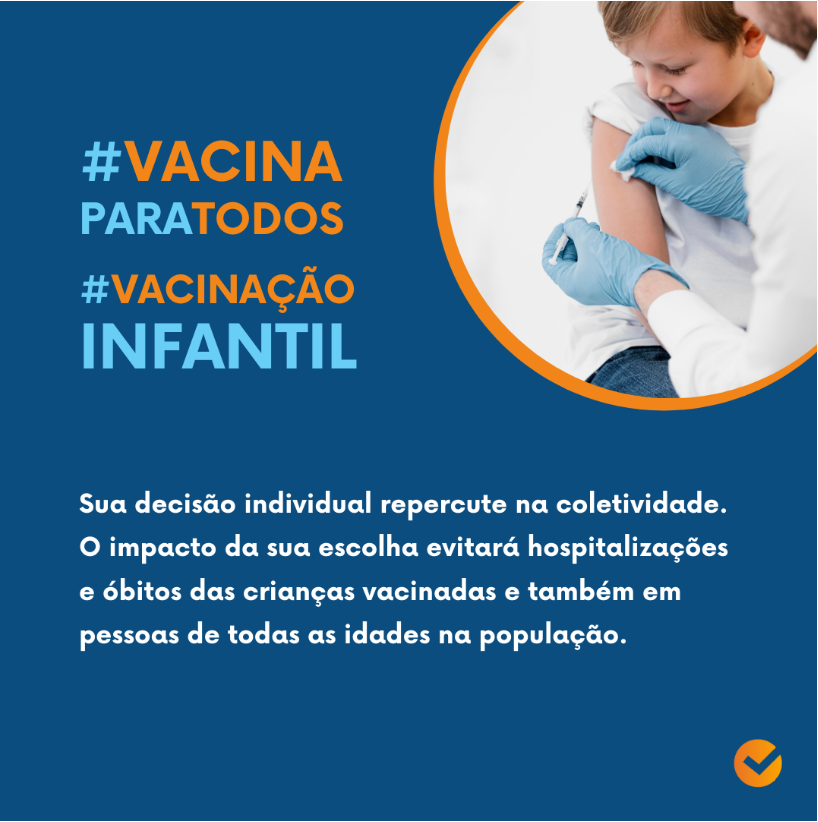 Registros de Vacinas em Crianças
SIPNI via API: 
Doses Aplicadas: 259.304
Cobertura vacinal:  26,9%
8
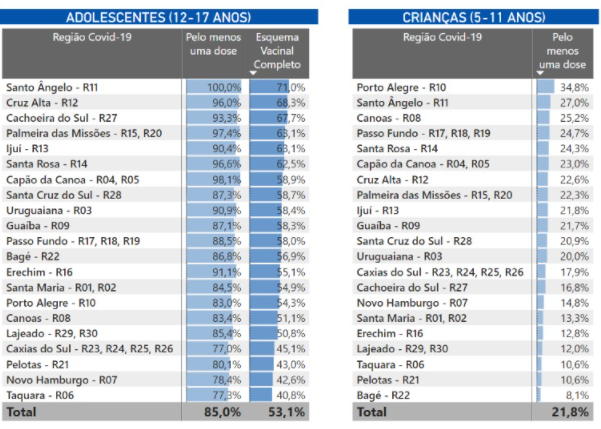 Cobertura Vacinal
 dos adolescentes e  Crianças
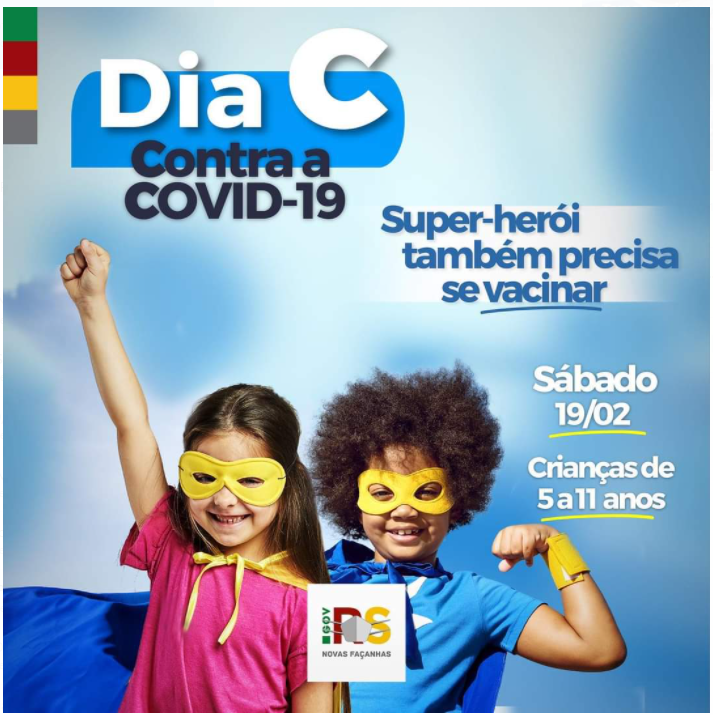 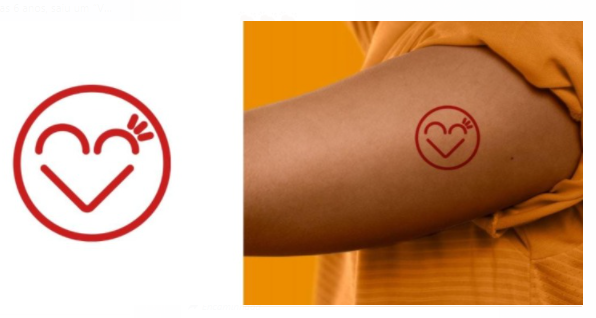